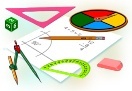 «Основные свойства и графики тригонометрических функций»
Учитель математики КГУ «СОШ №30» г. Семей
Чичканова Нина  Евгеньевна
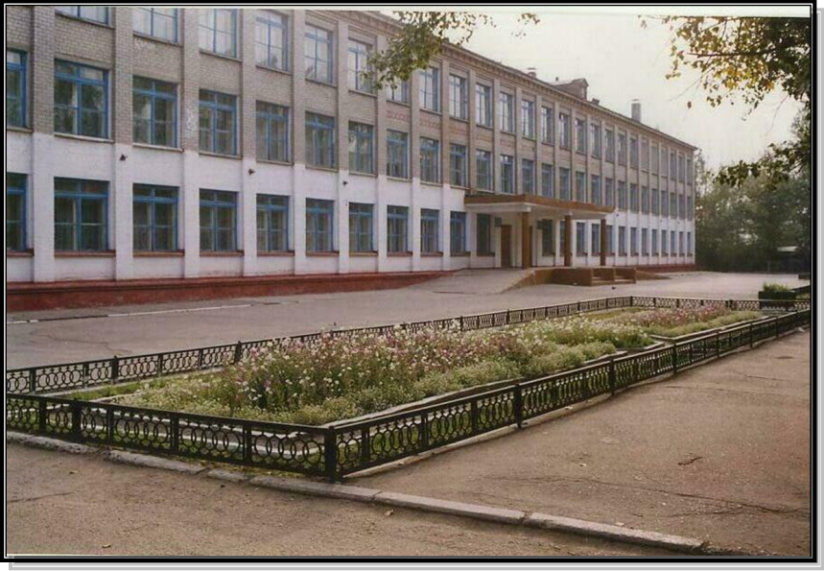 Графический диктант 
(Летучка)
(Если вы согласны с  утверждением, то  ставите       , если нет, то         )
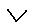 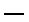 kkkkkkkkkmm
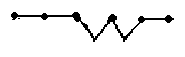 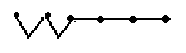 Индивидуальный опрос
( обзор материалов  предыдущего  дня)
у= sinx
y
2
1
x
-1
- 2
Индивидуальный опрос
( обзор материалов  предыдущего  дня)
у= cosx
y
2
1
x
-1
- 2
Творческие работы детей
На повестке дня: 
Связь исследуемой  темы  с жизнью.
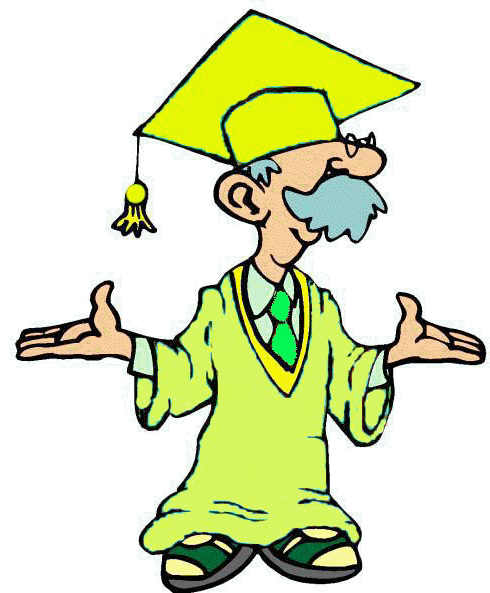 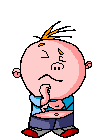 На сайте  http://www.myshared.ru/slide/191635/  я нашёл   интересный  материал «Модель биоритмов» Для построения модели биоритмов необходимо ввести дату рождения человека, дату отсчета (день, месяц, год) и длительность прогноза (кол-во дней).Как  видите  графиком является синусоида.
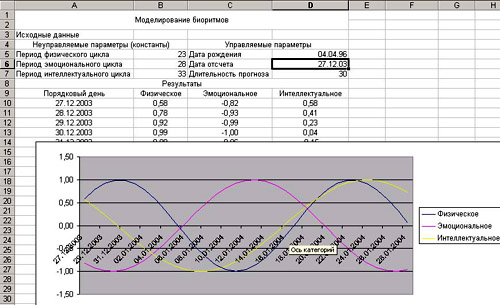 На  сайте    http://presentaci.ru/prezentac   нашла  материал  о том,  что  траектория  пули совпадает с   синусоидой.
Из рисунка видно, что проекции векторов на оси Х и У соответственно равны
    υx = υo cos α       υy = υo sin α
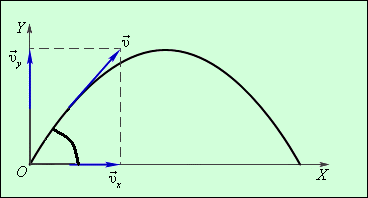 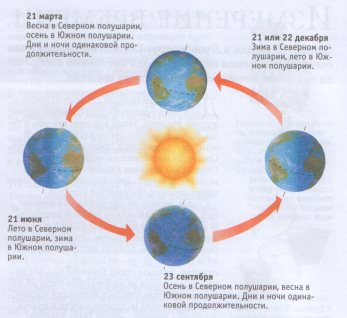 На сайте  http://free-math.ru/load/shkolnaja_matematika/algebra_10_klass/grafiki_trigon/13-1-0-120  есть материал  о   повороте  на 360°  Земли за 365 дней. Интересно , что это можно  представить  синусоидой.
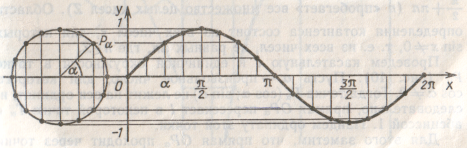 На уроках  физики мы изучали  колебательные движения  маятника. На сайте http://www.myshared.ru/slide/191635/   я нашла материал  о том , что   колебания маятника  осуществляется по     кривой, называемой косинусом
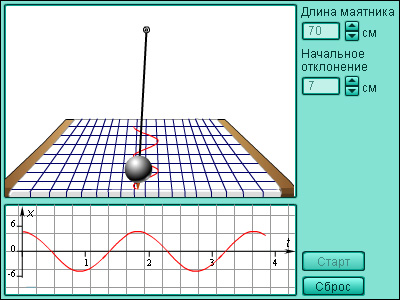 « Нет  ни  одной области математики, которая  когда – нибудь  не окажется применимой к явлениям  действительного мира»
                                     Н. И.  Лобачевский
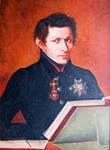 Самостоятельная работа
 ( один из  вопросов  на ЕНТ)
Определите  наименьший положительный период функции
Ответы к самостоятельной  работе
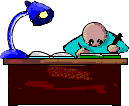 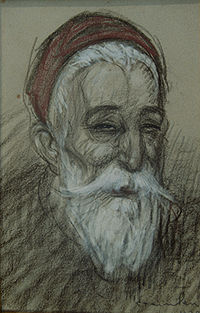 Обед.
Учиться  можно  только
  весело…   
  Чтобы  переваривать    
  знания,  надо  поглощать
  их  с  аппетитом.
Анатоль  Франс
1844 - 1924
Тема  дня.
.
Функция тангенс — это частное от деления функции синус на функцию косинус.
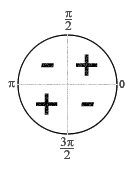 у
3
2
1
х
0
п
п
3п
3п
- п
п
-2п
2п
2
2
2
2
-1
-2
-3
График  функции   y=tg x.
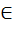 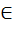 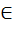 Свойства функции
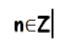 1. D(tg х) =R, кроме х = П/2 + Пn,  
2. E (tg х) = R.
3. Периодичная функция с основным периодом T=П.
4. Нечетная функция.
5.Возрастает  на всей области  определения
6.Нули функции: у(х) =0 при х= Пn, 
7. Не ограничена ни сверху, ни снизу.
8. Нет ни наибольшего, ни наименьшего значения.
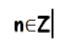 Функция котангенс (  у =ctgх)Функция котангенс — это частное от деления функции косинус на функцию синус
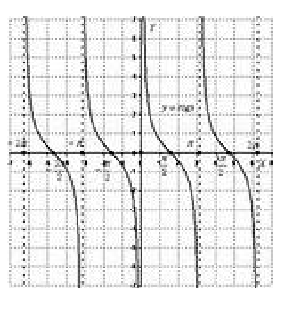 п
п
3п
3п
2
2
2
2
у
3
2
1
х
0
- п
п
-2п
2п
-1
-2
-3
Свойства функции  у =сtg х
1. D(сtg х) =R, кроме х= Пn,   
2. E (сtg х) = R.
3. Периодичная функция с основным периодом T=П.
 4. Нечетная функция.
5.Убывает   на всей области  определения
6.Нули функции: у(х) =0 при х=  П/2 + Пn,  
7. Не ограничена ни сверху, ни снизу.
8. Нет ни наибольшего, ни наименьшего значения.
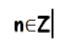 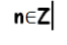 Разбор корреспонденции.
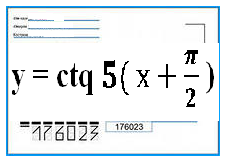 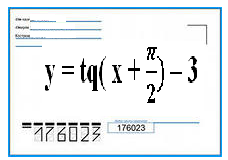 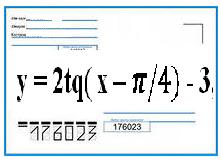 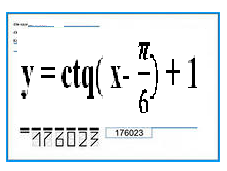 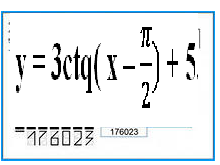 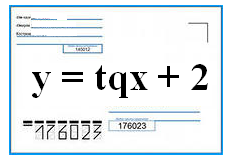 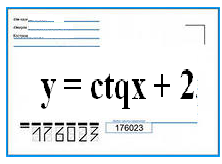 у = tqх + 2
у
3
2
1
х
0
п
п
3п
3п
- п
п
-2п
2п
2
2
2
2
-1
-2
-3
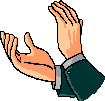 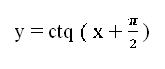 у
3
2
1
х
0
п
п
3п
3п
- п
п
-2п
2п
2
2
2
2
-1
-2
-3
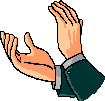 у
3
2
1
х
0
п
п
3п
3п
- п
п
-2п
2п
2
2
2
2
-1
-2
-3
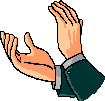 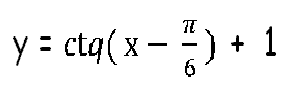 п
п
3п
3п
2
2
2
2
у
3
2
1
х
0
- п
п
-2п
2п
-1
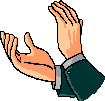 -2
-3
Индивидуальная работа в лабораториях. (Практическая работа по парам).
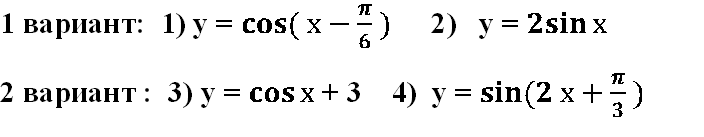 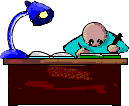 Практическая работа по парам.
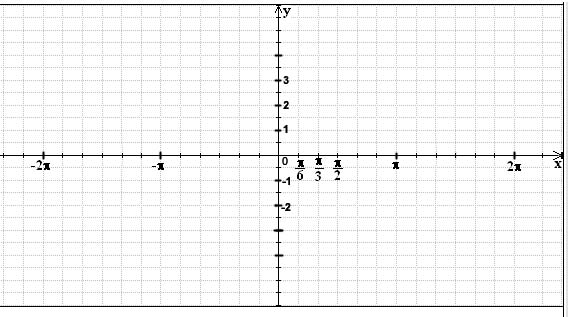 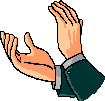 28
2) y1 = sinx; у2 = 2sinx;
y
2
1
x
-1
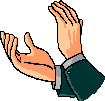 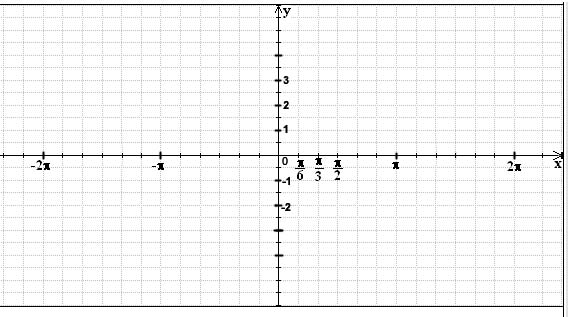 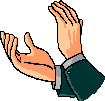 30
4) y= sin (2x+/3)
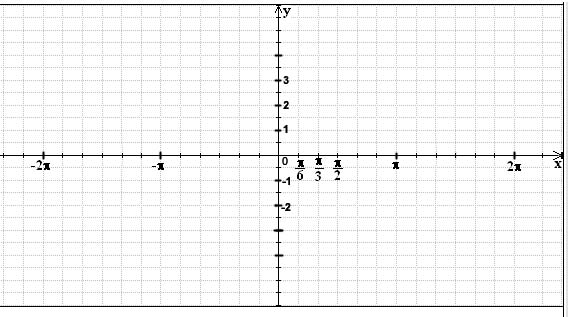 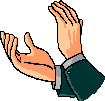 31
Домашнее   задание:
п. 7, №65(б, в), 
        № 679(г,д,е)
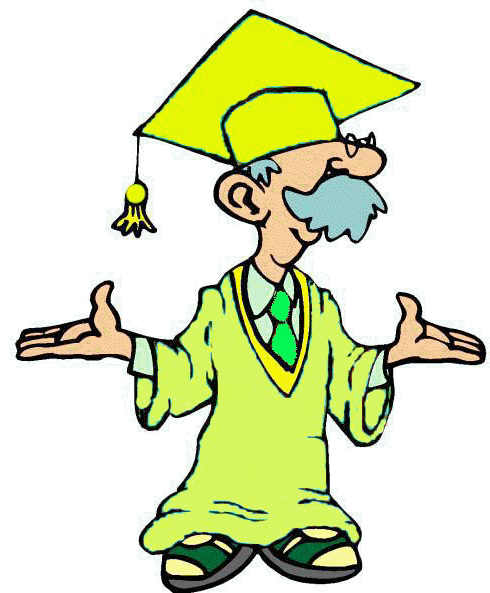 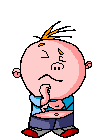 Итог урока

Дружить наукам можно вечно, 
Вселенная, ведь бесконечна!
Спасибо всем Вам за урок.
А главное,  чтоб был он впрок.